Профессии наших близких
Мыцова Светлана Владимировна-повар
Малинина Анна Александровна-воспитатель
Малахова Анастасия Ивановна- кондитер
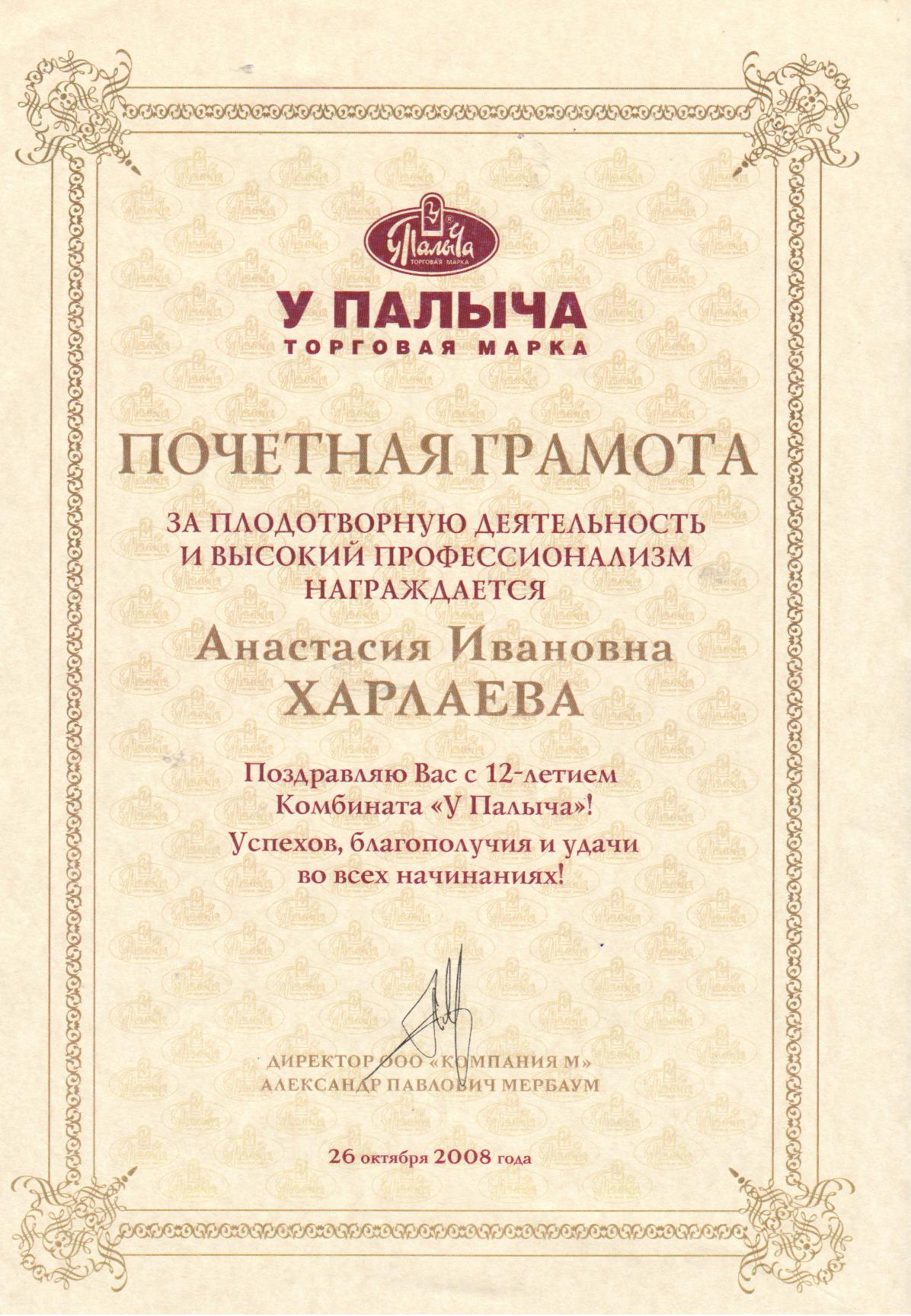 Парикмахер –Башлыкова Ольга Павловна
Социальный работник –Степанян Сусанна Ашотовна
Строитель – Макаров Игорь Александрович
Экономист- Измайлова Валентина Михайловна
Все профессии важны, все профессии нужны!